Lección 06
05 de febrero 2022
JESÚS, EL SACERDOTE FIEL
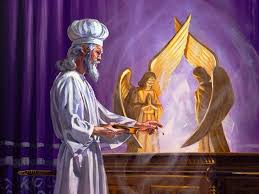 TEXTO CLAVE:  Hebreos 7:26
Escuela Sabática – 1° Trimestre de 2022
I. OBJETIVO: ¿Qué aprendizaje debo lograr?
Aprender a ser un discípulo que, confía en su mediador y garante para la salvación, que es Cristo Jesús. 
APRENDIZAJE  POR  NIVELES:
SABER  entender sobre Jesús, el sacerdote fiel.  
SENTIR el deseo de confiar en Cristo Jesús nuestro sacerdote fiel.
HACER la decisión de confiar en la obra sacerdotal del Señor Jesucristo.
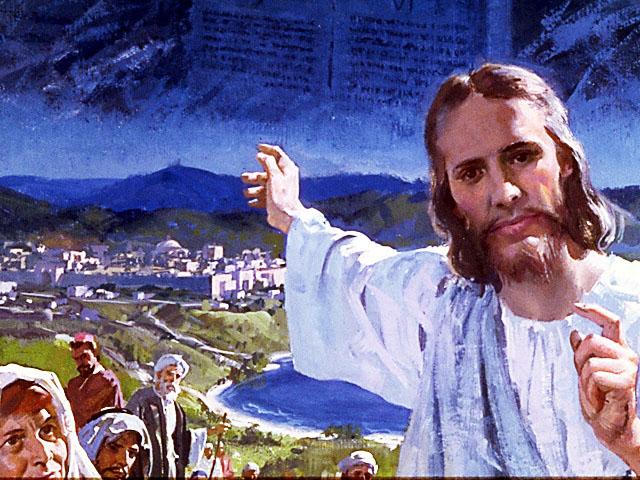 EL MÉTODO, O ESTRATEGIA M.: ¿Cómo enseñar? 
¿Qué camino seguir con el alumno?
1° MOTIVA: ¿Qué debo SER?
 Motivar el logro de una capacidad, un aprendizaje, que puede ser los rasgos del carácter de Cristo Jesús. 

2° EXPLORA: ¿Qué debo SABER?
Buscar información, procesarlo, comprender, sintetizar y generalizar, o encontrar principios.

3° APLICA: ¿Qué debo SENTIR?
Sentir el deseo de aplicar los conocimientos descubiertos en la vida.

4° CREA: ¿Qué debo HACER?.
Tomar la decisión  de crear oportunidades para vivir lo aprendido y compartirlas.
LA ESTRATEGIA METODOLÓGICA. 
¿Qué estrategia nos da Dios para el aprendizaje?
La escuela sabática, cuando es bien dirigida, es uno de los grandes instrumentos de Dios para traer almas al conocimiento de la verdad. No es el mejor plan que solo los maestros hablen. Ellos deberían inducir a los miembros de la clase a decir los que saben. Y entonces el maestro, con pocas palabras y breves observaciones o ilustraciones debería imprimir la lección en sus mentes. (Consejos sobre la Obra de la Escuela Sabática, 128)
.
II. MOTIVAR: ¿Cómo despertar interés para aprender?
Con preguntas motivadoras, presentando necesidades y casos de la vida:
¿Cuál es el papel sacerdotal de Cristo Jesús?

¿Cómo prefiguraba Melquisedec a Jesús?

 ¿Sobre que base Jesús se convirtió en sacerdote?
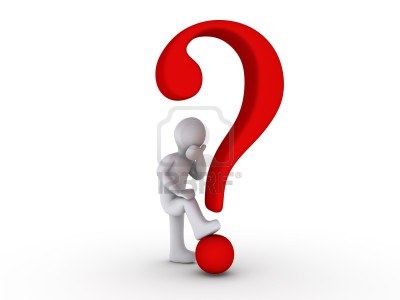 III. EXPLORA: 1. ¿Cuál es el papel sacerdotal de Cristo Jesús? Hebreos 5:1-10
Es interceder, mediar entre los pecadores y Dios. “El propósito básico de un sacerdote es mediar entre los pecadores y Dios. Los sacerdotes fueron designados por Dios para ministrar en favor de los seres humanos; por lo tanto debían ser misericordiosos y comprender las debilidades humanas.” (GEB 61)
“Hebreos 5:5-10, Pablo muestra que Jesús cumple perfectamente con esos propósitos: Dios lo designó (Heb. 5:5, 6) y, además, Jesús nos entiende porque él también ha sufrido (Heb. 5:7, 8) (GEB 61)
“Habiendo sido hecho perfecto, vino a ser una fuente de eterna salvación...” (Heb. 5:9)
2. ¿Cómo prefiguraba Melquisedec a Jesús? Génesis 14:18-20; Hebreos 7:1-3
“Melquisedec era rey y sacerdote. También era superior a Abraham, ya que Abraham le dio el diezmo. De igual modo, Jesús es Rey y Sacerdote (Heb. 1:3) (GEB 62)
La Escritura dice: “Esto es más que evidente aún, cuando a semejanza de Melquisedec se levanta otro sacerdote distinto.” (Heb. 7:15)
“Fue Cristo quien habló mediante Melquisedec, sacerdote del Dios Altísimo. Melquisedec no era Cristo, sino la voz de Dios en el mundo, el representante del Padre. Y Cristo habló a través de todas las generaciones del pasado.” (GEB 62)
3. ¿Sobre que base Jesús se convirtió en sacerdote?  Hebreos 7:16
“Jesús recibió el sacerdocio sobre la base de una vida indestructible y porque tiene un ministerio eterno.” (GEB 64)
La Escritura dice: “Constituido, no según una ley humana, sino según el poder de una vida indestructible. Pues se afirma de él: Tú eres sacerdote para siempre, según el orden de Melquisedec.” (Heb. 7:16, 17)
“Jesús salva por completo, eterna y perpetuamente (Heb. 7:25)
“Al cambiar el sacerdocio, es necesario cambiar también la ley del sacerdocio.” (Heb. 7:12, 18, 27)
IV. APLICA:¿Qué debo sentir al recibir estos conocimientos?
El deseo de confiar plenamente en nuestro mediador Jesucristo, hecho sacerdote para siempre.
¿Deseas, aceptar el ministerio sacerdotal de Cristo Jesús?
    ¿Cuál es tu decisión?

V. CREA: ¿Qué haré para compartir esta lección la próxima semana?  Crear  oportunidades para compartir sobre el ministerio sacerdotal de Cristo a amigos, e invitar que le acepten como su intercesor. Amén
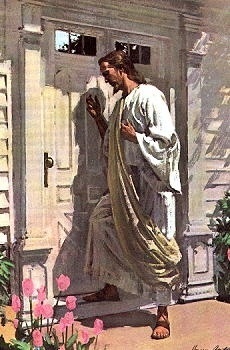 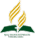 Recursos
Escuela Sabática
Créditos
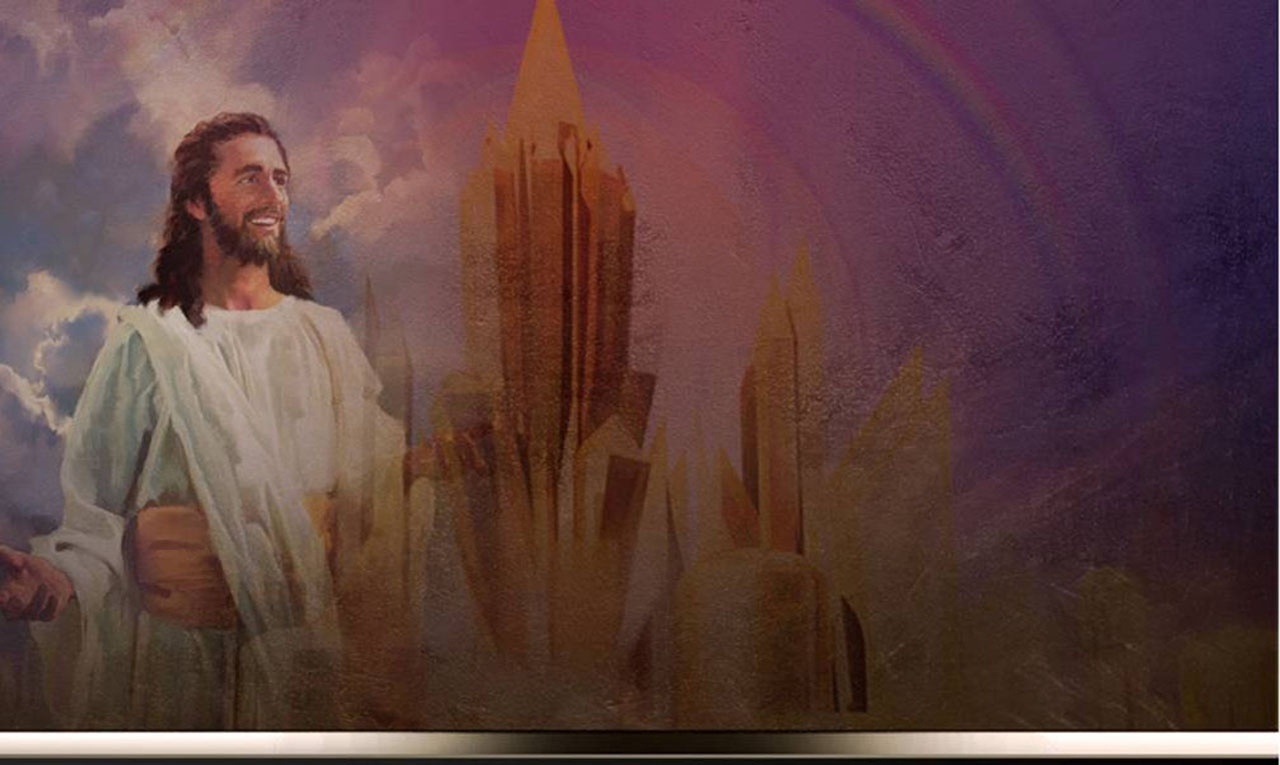 DISEÑO ORIGINAL
Lic. Alejandrino Halire Ccahuana 
http://decalogo-janohalire.blogspot.com/p/escuela-sabatica.html 

Distribución
Recursos Escuela Sabática ©

Para recibir las próximas lecciones inscríbase enviando un mail a:
www.recursos-biblicos.com
 Asunto: Lecciones en Powerpoint


RECURSOS ADVENTISTAS
Recursos gratuitos 



http://decalogo-janohalire.blogspot.com/